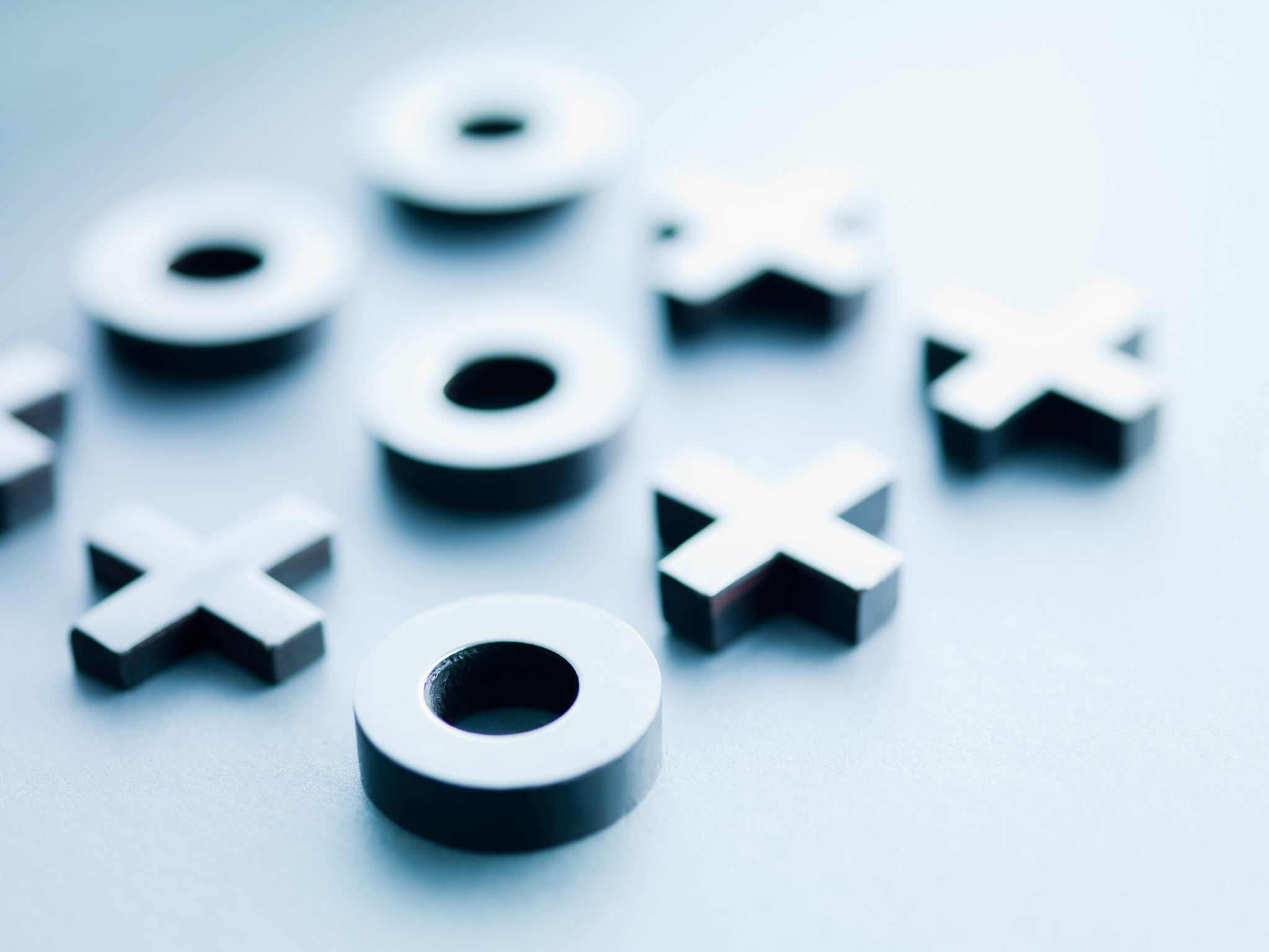 Rješenja kvizaRAČUNANJE u Logu
Kviz možete otvoriti na sljedećoj poveznici:
https://e.udzbenik.hr/U2019/infOS5/55Aracunanje/
1. PITANJE
2. PITANJE
3. PITANJE
3. PITANJE
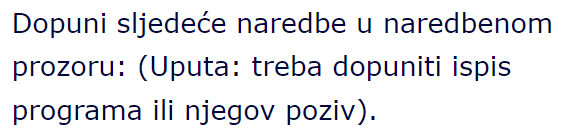 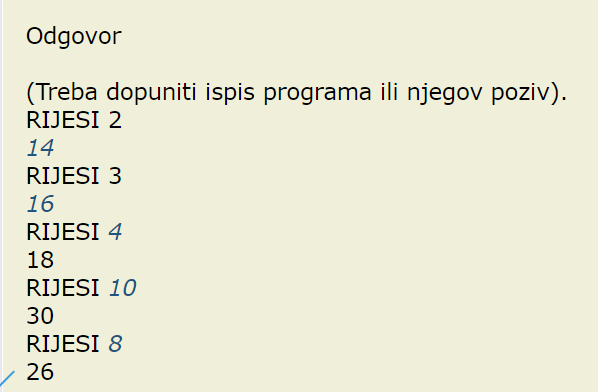 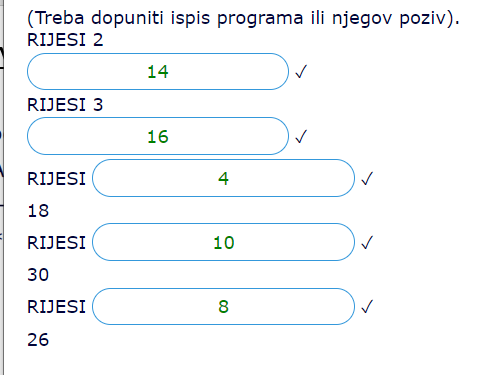